Жастай берген тәрбие –
жас шыбықты игендей
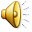 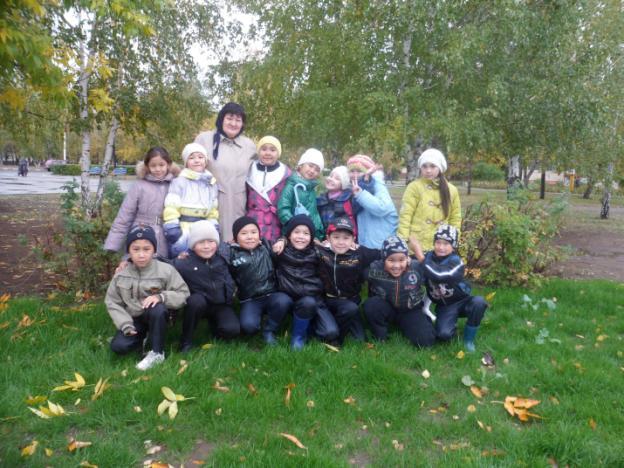 Жанымыз толған жақсылық
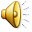 Әке бәйтерек,
Ана бұлақ,
Бала –жағадағы құрақ.
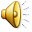 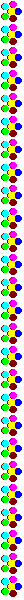 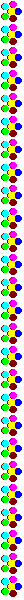 Отан-отбасынан
 басталады
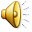 Шежіре
Ұлттық
 фольклор
Салт-
дәстүр
Әдет-ғұрып
Табиғатқа табыну
Жайнатар кең өлкені,
Болашақтың өркені,
Біз бақытты балдырған-
Ата-ананың ертеңі.
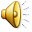 Өнерлі- өрге жүзер
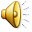